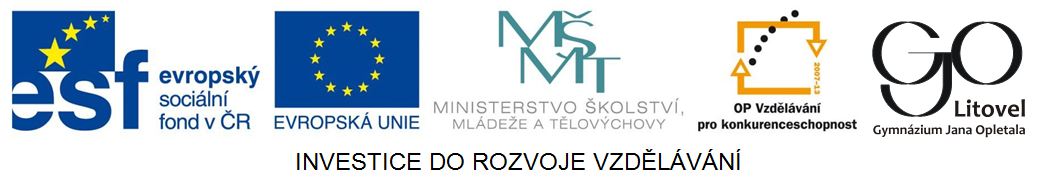 Minerály 2
tvrdost, štěpnost
Hu2_3
Tvrdost
odpor, který minerál klade vnějšímu mechanickému působení
určuje se srovnáním tvrdosti známé látky s minerálem pomocí Mohsovy stupnice tvrdosti
Mohsova stupnice tvrdosti
obr. 1
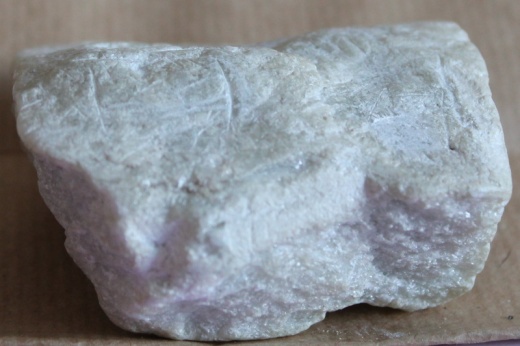 mastek
halit (sůl)
kalcit
fluorit
apatit
obr. 2
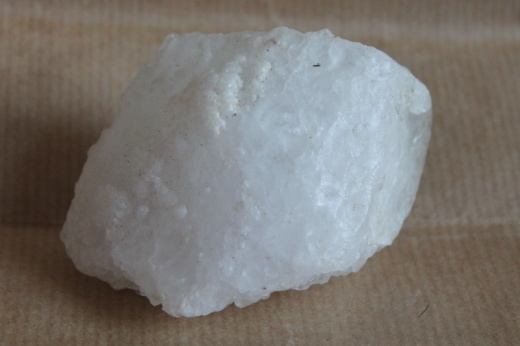 obr. 3
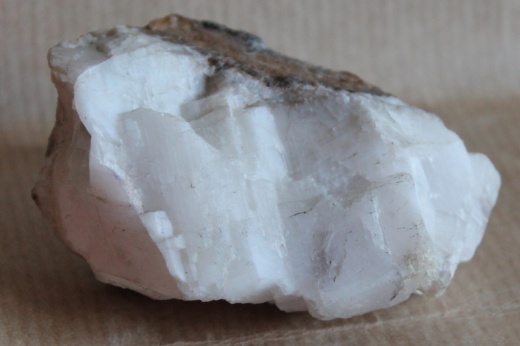 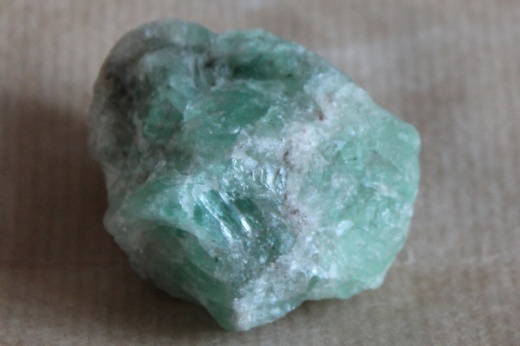 obr. 4
Mohsova stupnice tvrdosti
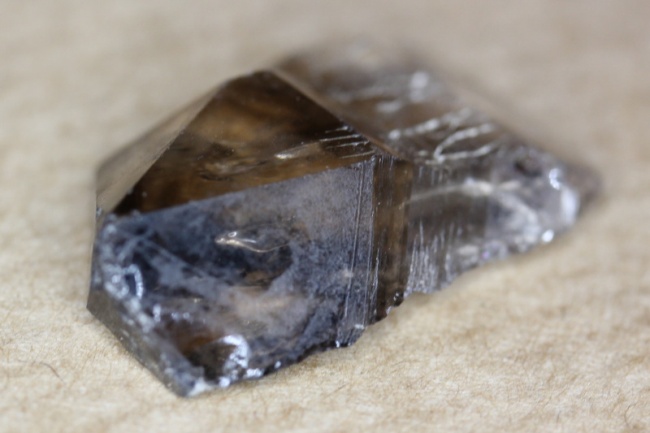 živec
křemen
topas
korund
 diamant
obr. 7
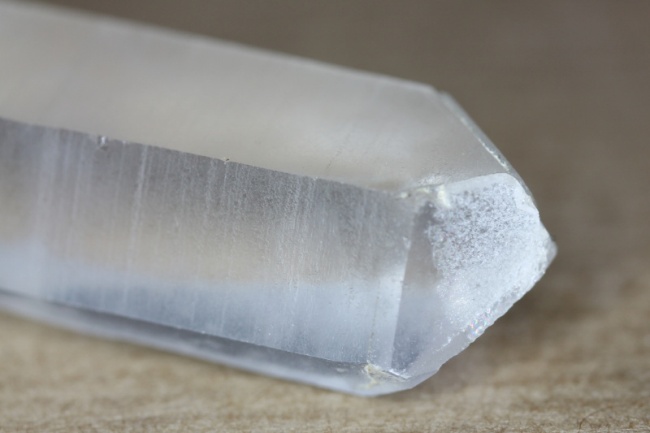 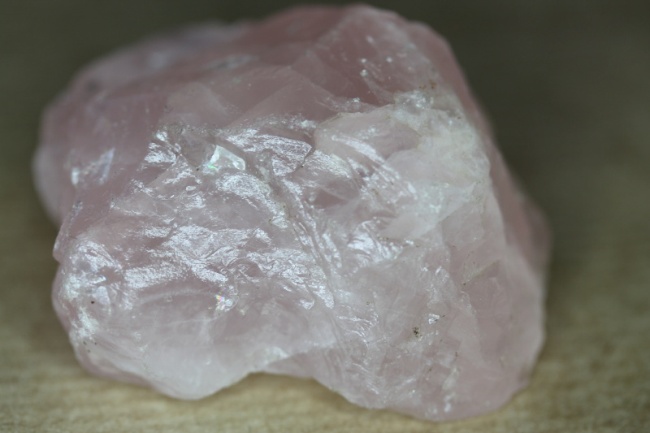 Štěpnost
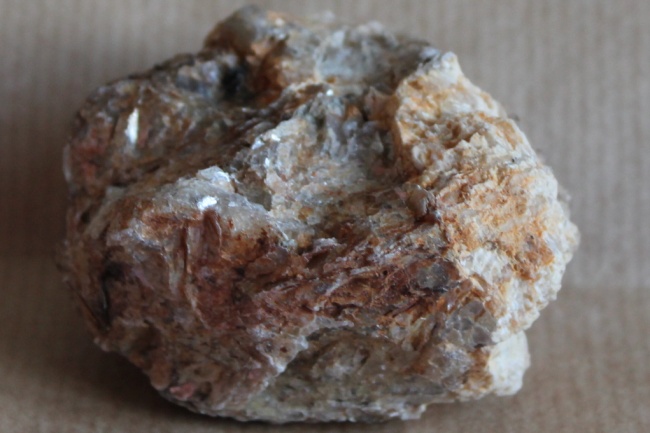 schopnost minerálů štípat se při úderu podle určitých krystalografických směrů
dokonalá – minerál se štípe na jemné plátky (např. slídy),
Štěpnost
velmi dobrá – štípání podle několika vzájemně se protínajících ploch (např. kalcit, halit)
dobrá – štěpení podle rovných ploch s lomy podle náhodných směrů (např. živce, amfiboly, pyroxeny)
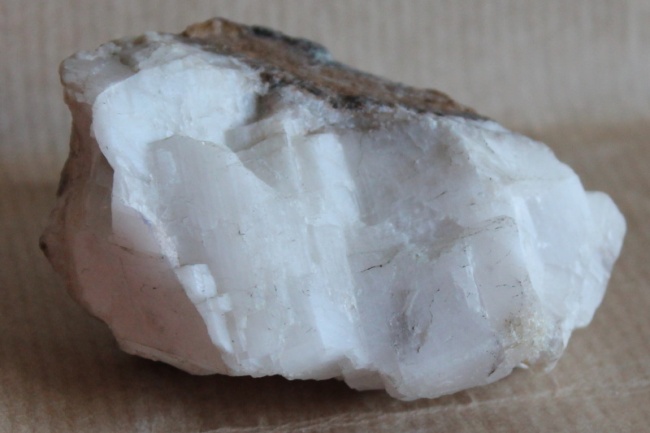 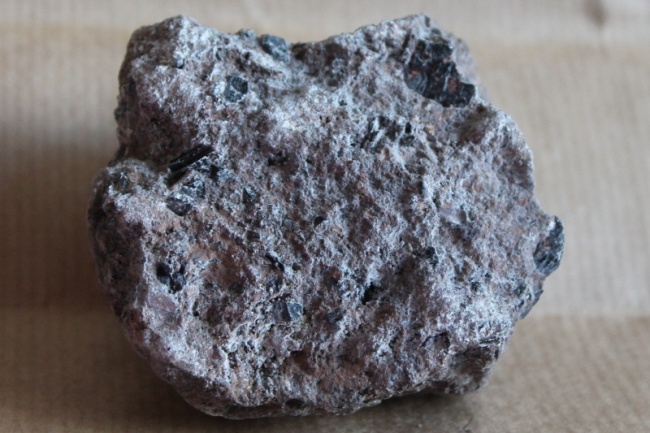 Štěpnost (lom)
nedokonalá – štěpení na úlomky s nerovnými plochami, které jsou na první pohled nezřetelné (např. síra, apatit)
velmi nedokonalá – minerály jsou neštípatelné (např. zlato, magnetit, křemen)
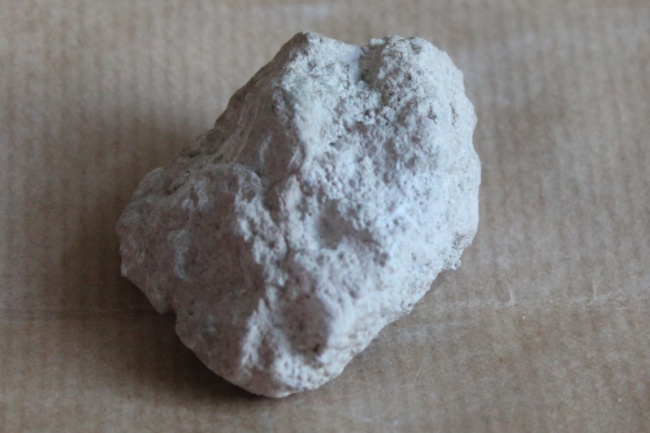 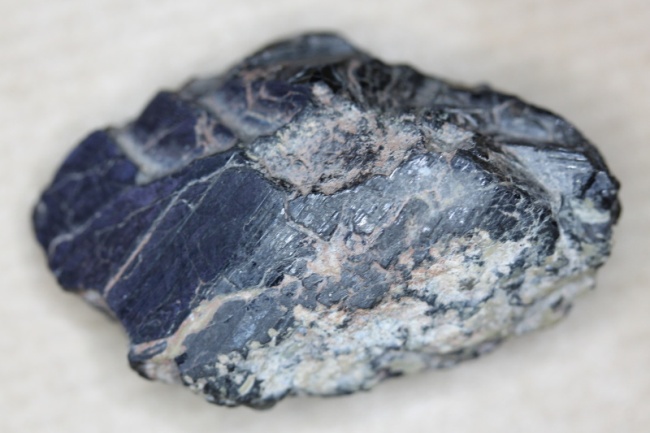 Určete název  a štěpnost (lom) nerostu:
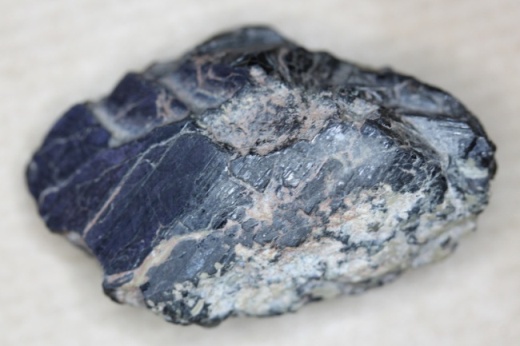 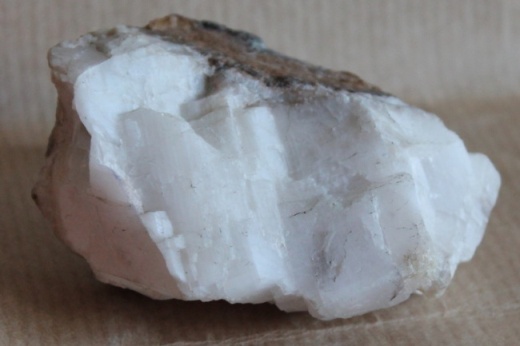 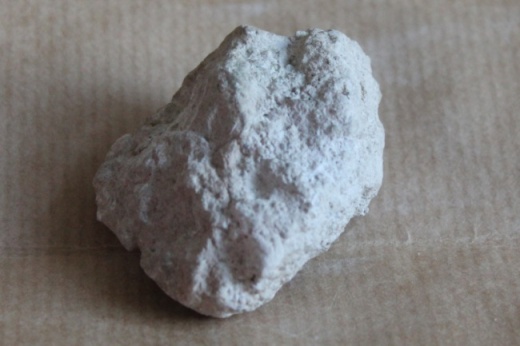 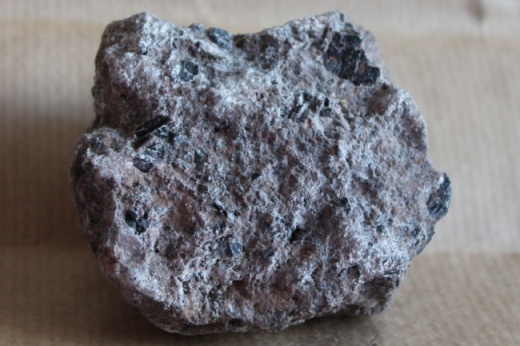 magnetit
kalcit
síra
amfibol
velmi 
nedokonalá
velmi dobrá
nedokonalá
dobrá